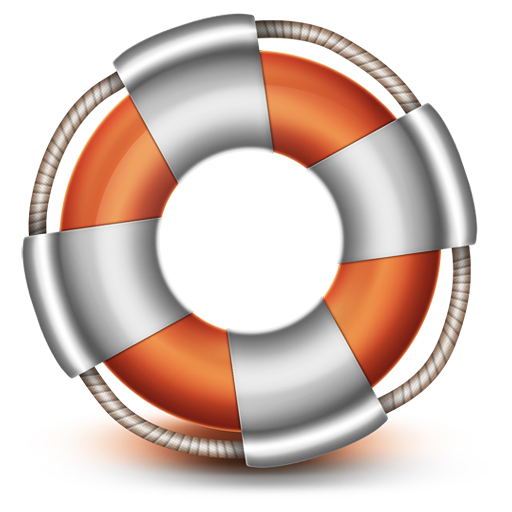 Survival Expressions
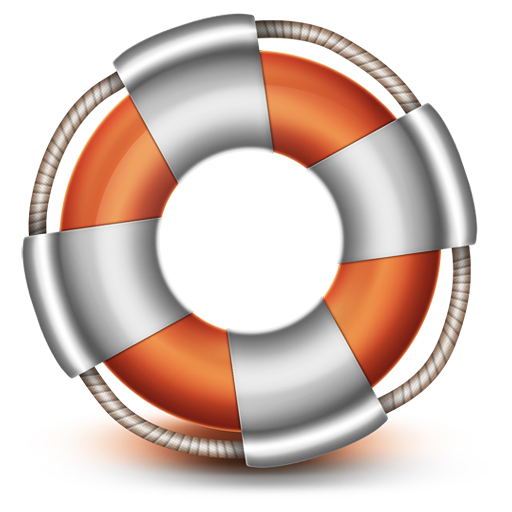 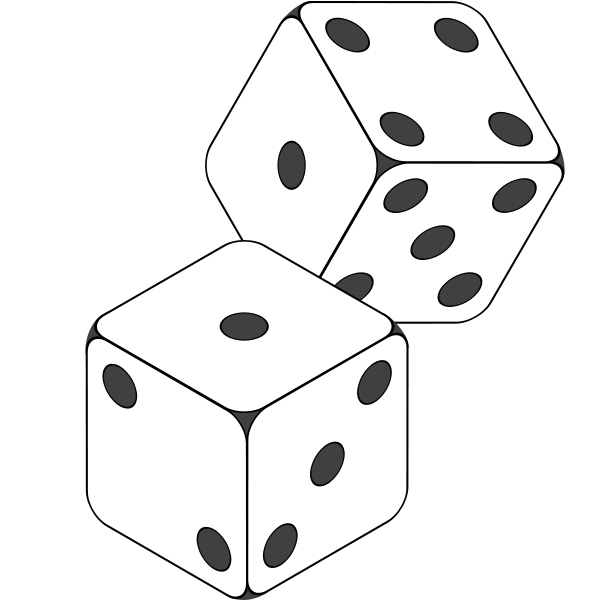 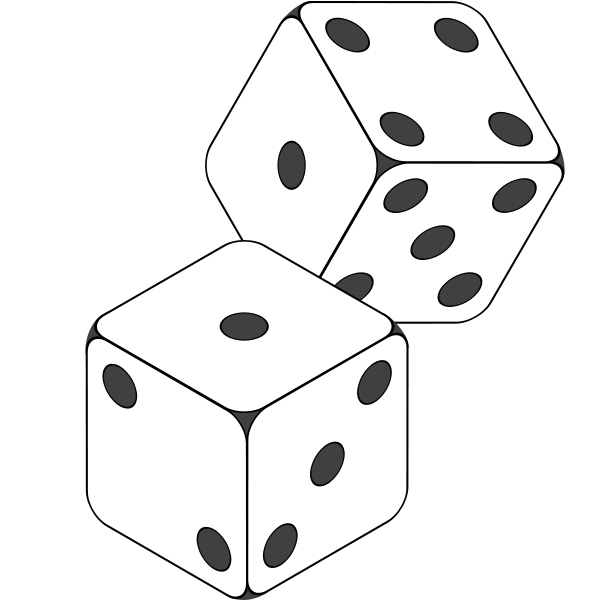 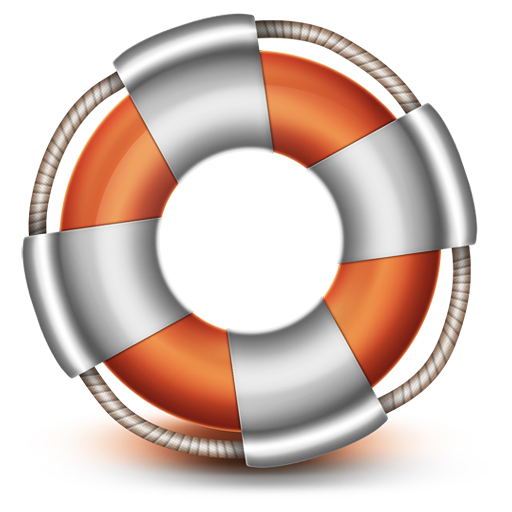 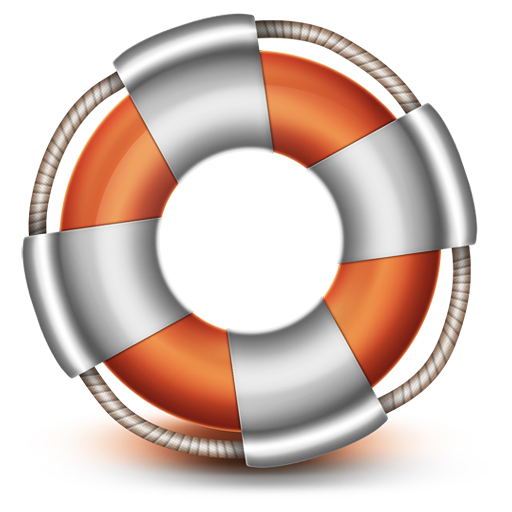 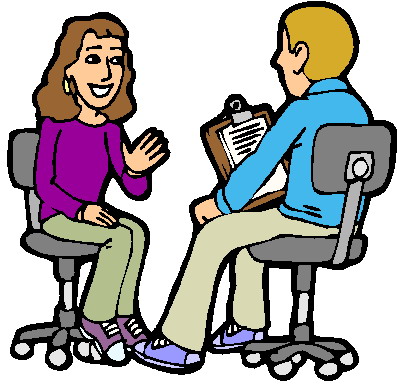 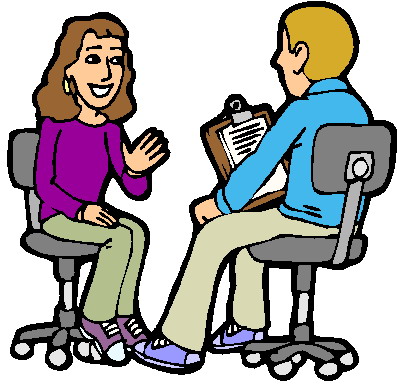 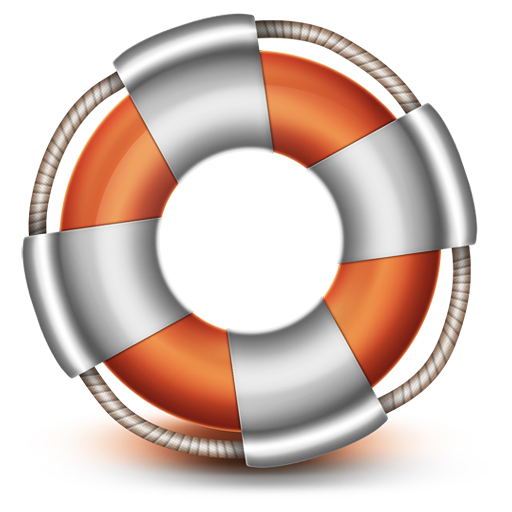